IN THE NAME OF GOD
cc
Tx of resistance thyrotoxicosis
ophtalmopathy
A 34 y/o married female(G2 P2 A0)
In the 3th months of pregnancy she was hospitalized in Ahwaz b/c of tremor + palpitation + diaphoresis + Rt middle of leg inflation & redness
Gynecologist began heparin for her(5000u BD/sc) 
In the LAB tests they found hyperthyroidism
   (TSH:0.005  T4:22.4 T3:7.04  TRAP 11:55)
They began Methimazole for her(10 mg in khordad & then added 5 mg every 3w up to 45 mg till now)
At the 34w of pregnancy b/c of diplopia &  Lt eye ptosis & IUGR the pregnancy ended with C/S(96.7.12)
The eye problems(pain + diplopia +RT proptosis + LT ptosis began 3 months ago(96.7.10 /at 34w of pregnancy)
The baby TFT tests was NL 
She doesn`t breast feed the baby
PMHX
Preeclampsia in 1th pregnancy------>c/s in 36w(year 89)
Lt breast lumpectomy (fibroadenoma)(year 93)
Hyperthyroidsim in 3th pregnancy ---c/s in34 w(year 96)
Admission to ICU after 2th c/s
FHX
Brother : hyperthyroidism
Aunt : hyperthyroidism
MHX
Tab methimazole 45 mg daily
(96/3 began with 10mg every 3weeks added 5mg)
Tab prednisolone 50 mg daily(since 4months ago)
       (  1m before c/s)
Tab inderal 20 mg TDS
AMP Heparin 5000u BD (3th months of pregnancy to the end of it)
ROS
Mood change + /  palpitation+ / diaphoresis+
Throat pain+   /    tremor+  /    headache+     /   shortness of breath+ 
Proptosis of Rt eye
ptosis of Lt eye & diplopia 
Weakness+  /emotional lability+  /heat intolerance+
Anxiety + /  increased perspiration+/ increased appetite+
Physical examination
BP:120/80  PR:102   OT:36.5  RR:14 BMI:37.6
Rapid speech & hyperactivity & tremor
Skin: warm & moist the hair thin & fine
Eye: lid lag +lid retraction +
   redness of eye lids _     redness of conjunctive _ 
   swelling of the eye lids _
   inflammation of the caruncle or plica  _
   conjunctive edema _
Rt eye: proptosis & in the end of up gaze-diplopia
Lt eye: ptosis & diplopia in all directions 
              spontaneous retrobulbar pain +
              pain on attempted up or down gaze +
              score of diplopia3(continuous) 
NECK: Thyroid soft & enlarged(  45g  ) with no nodules
    thrill_  bruit+  no pain & no tenderness on thyroid
    L.N was not enlarged   JVP was NL
Heart :the pulse was regular S1 & S2 was NL
Chest :lung was clear  
Abdomen: soft & fatty 
EXT: force of upper & lower limbs was4/5 
     no peripheral edema
Cranial nerves: NL  (eye movments /smile/close eyes tightly , open the jaw against resistance, hearing /  tongue movments /head rot/shoulder elevation/symmetric pupils/
LAB
96.3       96.5     96.6    96.7    96.8  96.9     96.10
TSH  <0.005  <0.OO5  0.01  0.007    0.14  0.OO5  0.01 uIU/l      
T4     22.3         19.7    11.4   10.5     6.8    11.8     17.7 ug/dl
T3      7.04 l       7.4     4.01   2.6       2.3    3.4        5.7 nmol/l
FT4     2.6         2.12  ng/dl
FT3      8.19      7.03   pg/dl
TSH REC AB 14.14 IU/L
Methimazole 10  15  20  25  30   35  40   45      50mg
AchR_ab  _              TG:131                 (96.10.12)
Wbc:6.7                   Chol:138
Hb:11.8 MCV(69)      HDL:40
Plt:242                     LDL:75
cr:0.9                        ESR:13
AST:19
ALT:31
ALKP:173
Ophthalmologist consult: NL eye( graves dx)
Neurologist consult: NL (myasthenia gravis _)
THYROID SCAN:(96.10.3)
   thyroid is enlarged with NL shape & outline the concentration of radionuclide in the both lobes are more than NL 
   interpertation: both lobes hyperactive thyroid gland with un even surface
ORBIT CT:(96.7.24) :NL
Brain MRI:(96.10.3):NL
ORBIT MRI:(96.10.3):NL
THYROID SONO : (96.10.13):enlarged & heterogen  without nodule 
  Rt:39.20.21mm
  LT: 15.23.40 mm
Problem list
Atypic graves dx 
Orbitopathy
Resistance garves dx
Methimazol 45mg( TSH:0.01 T4:17.7 T3:5.7)
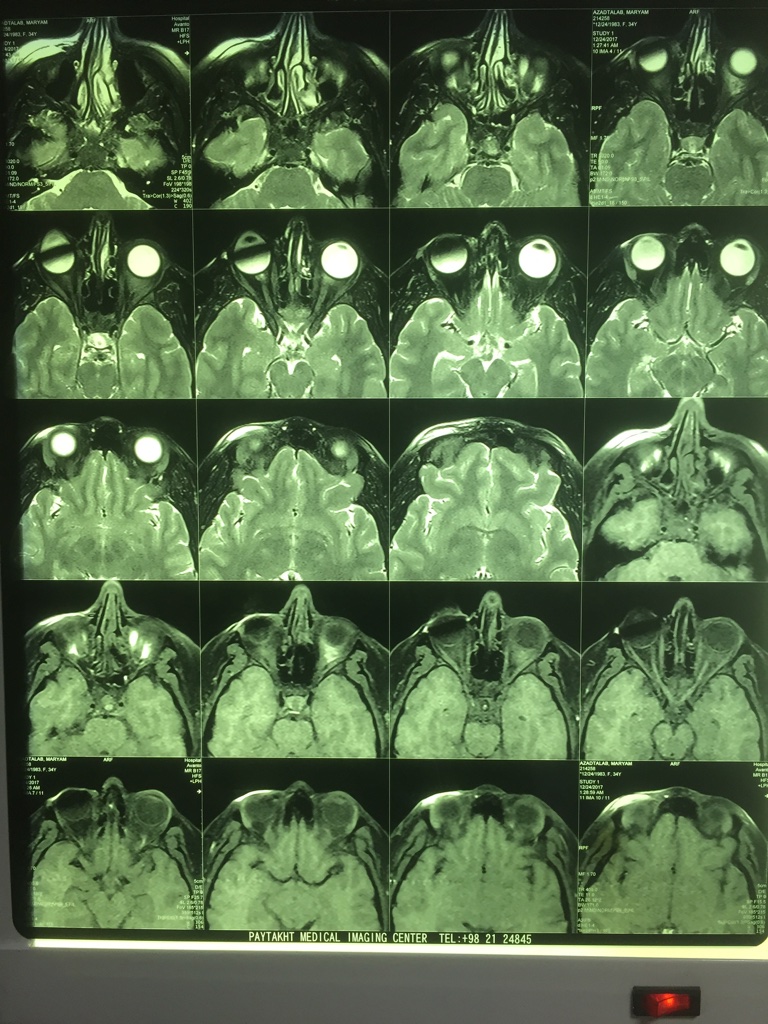 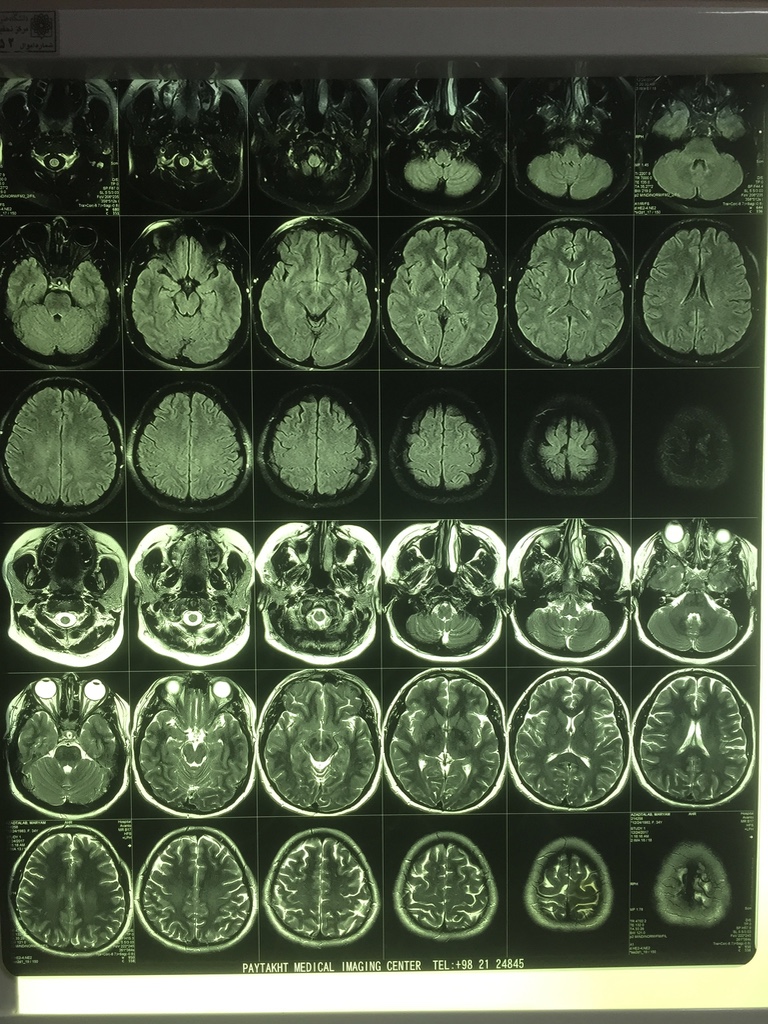 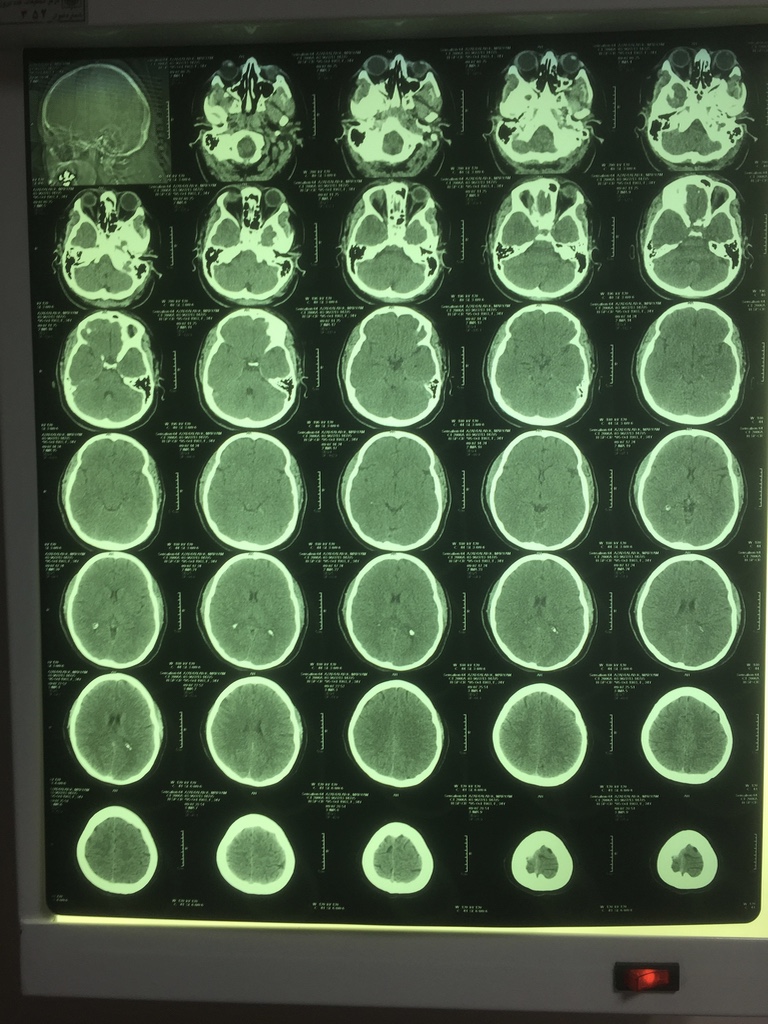 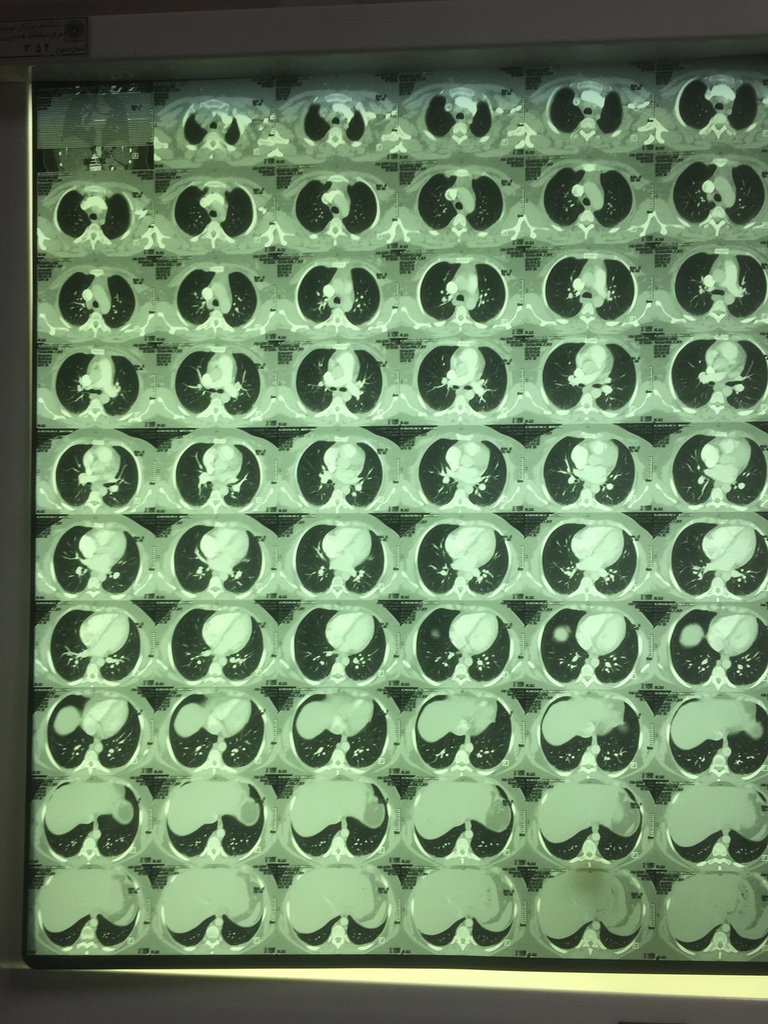 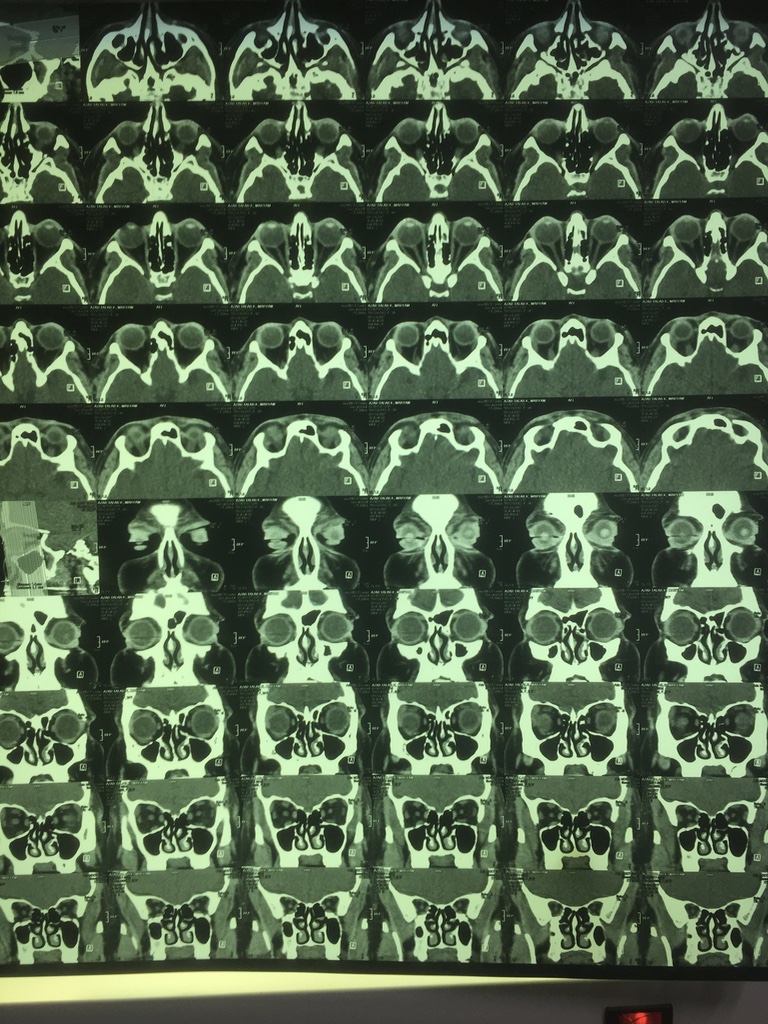 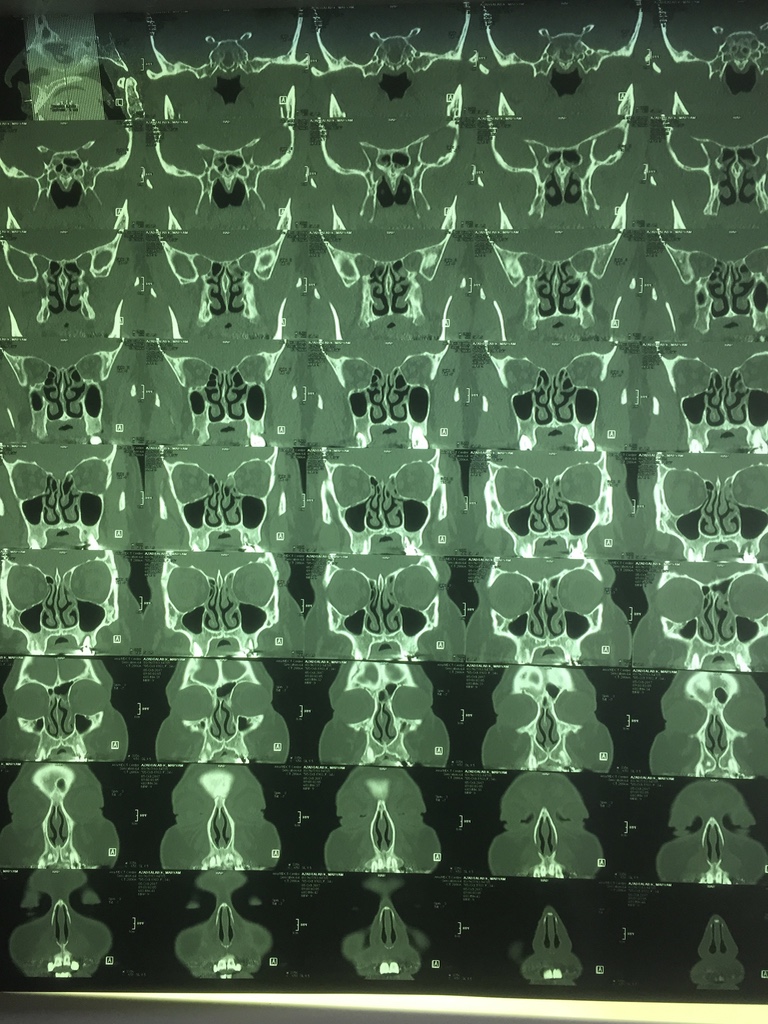 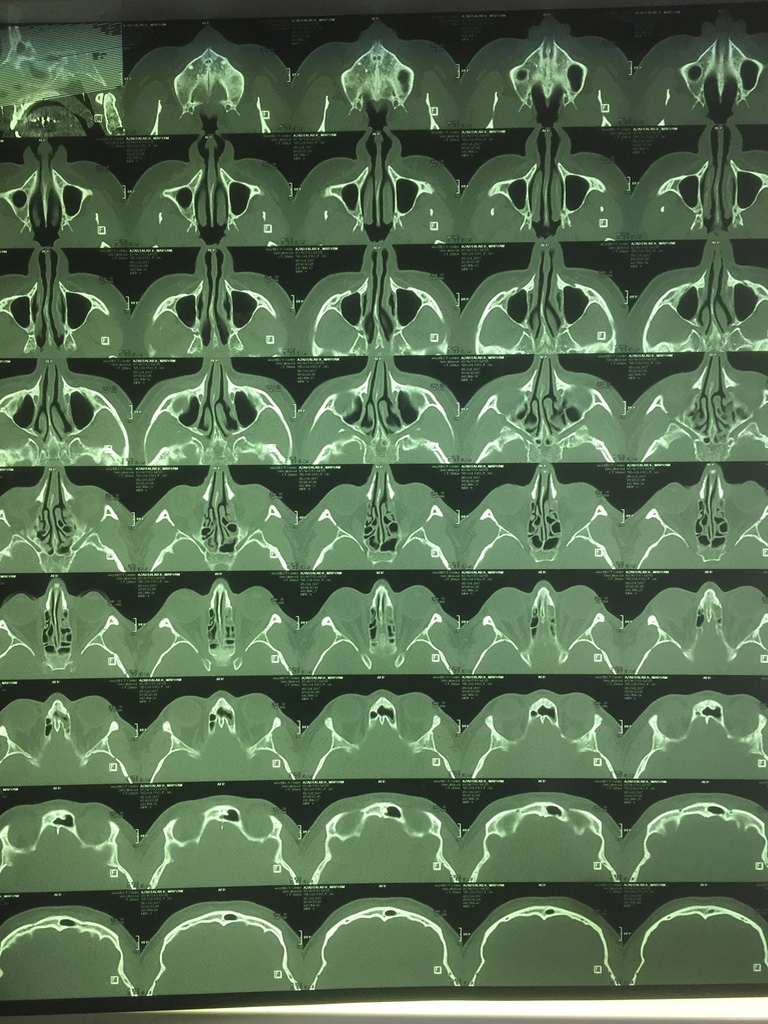 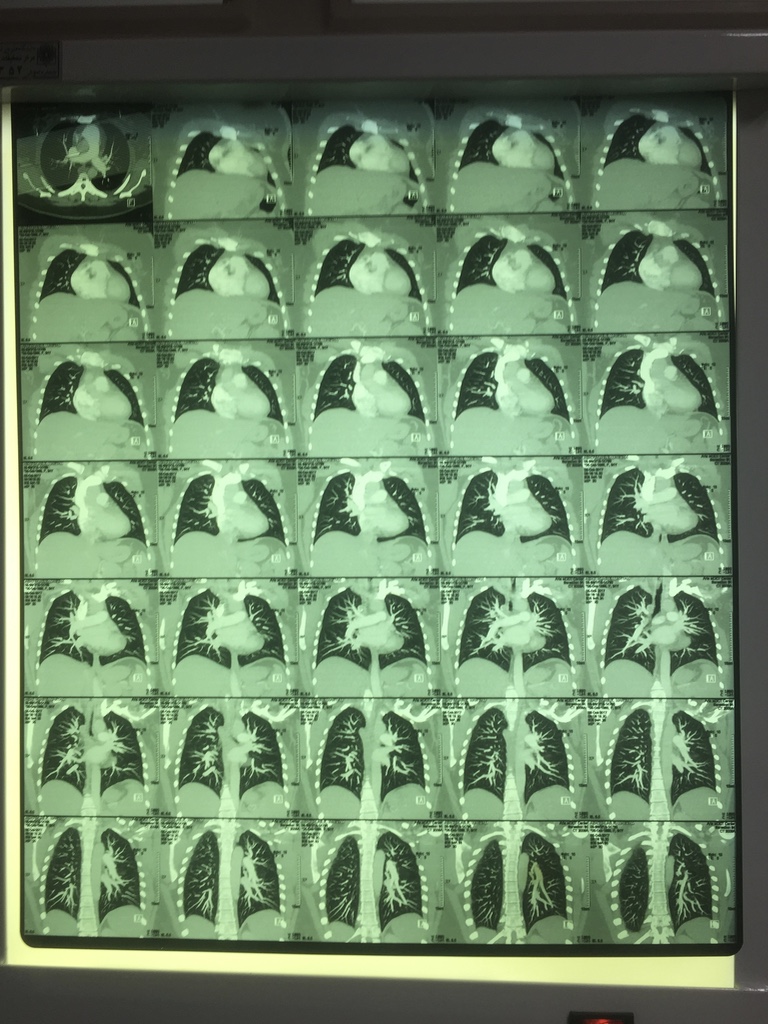 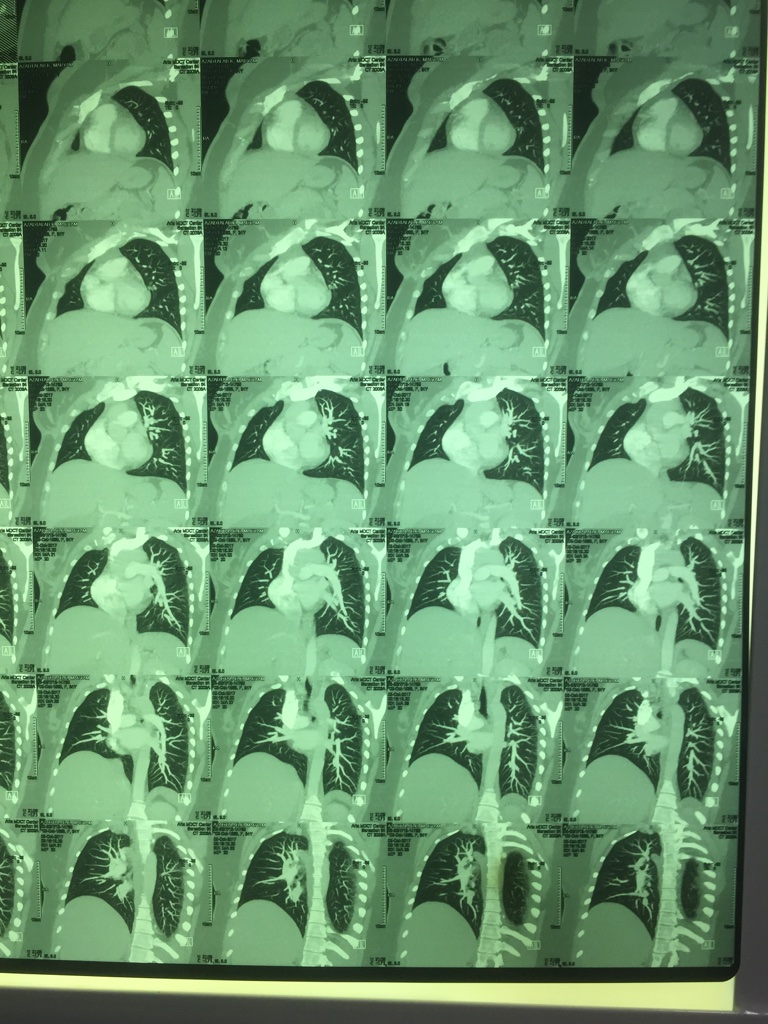 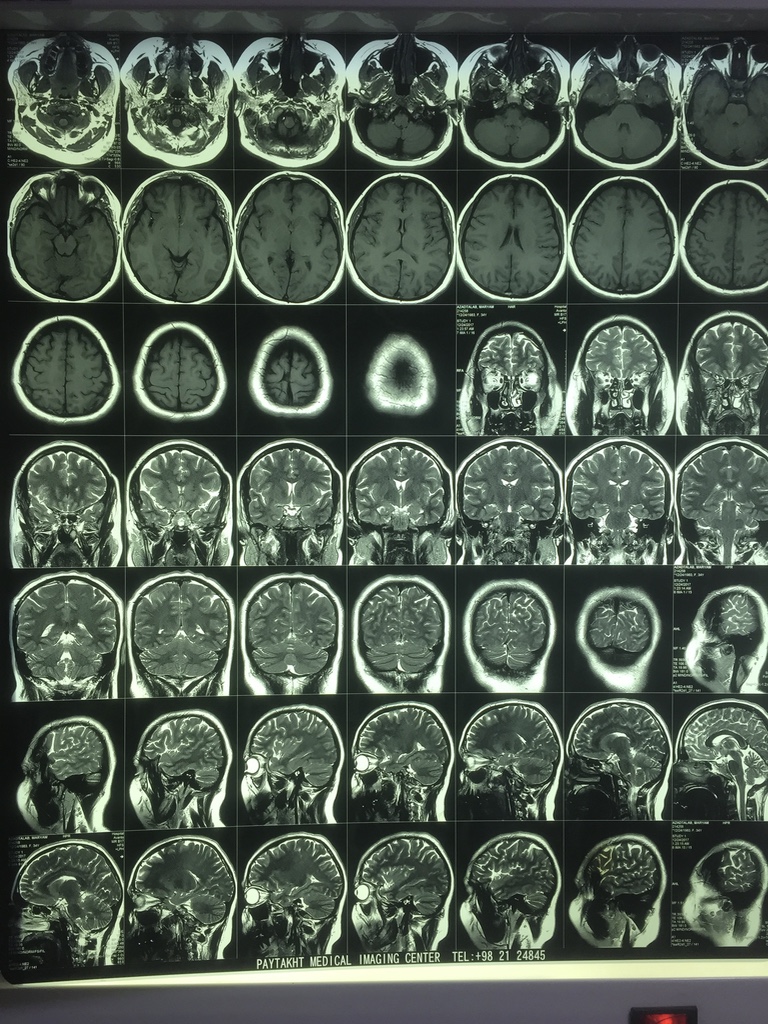 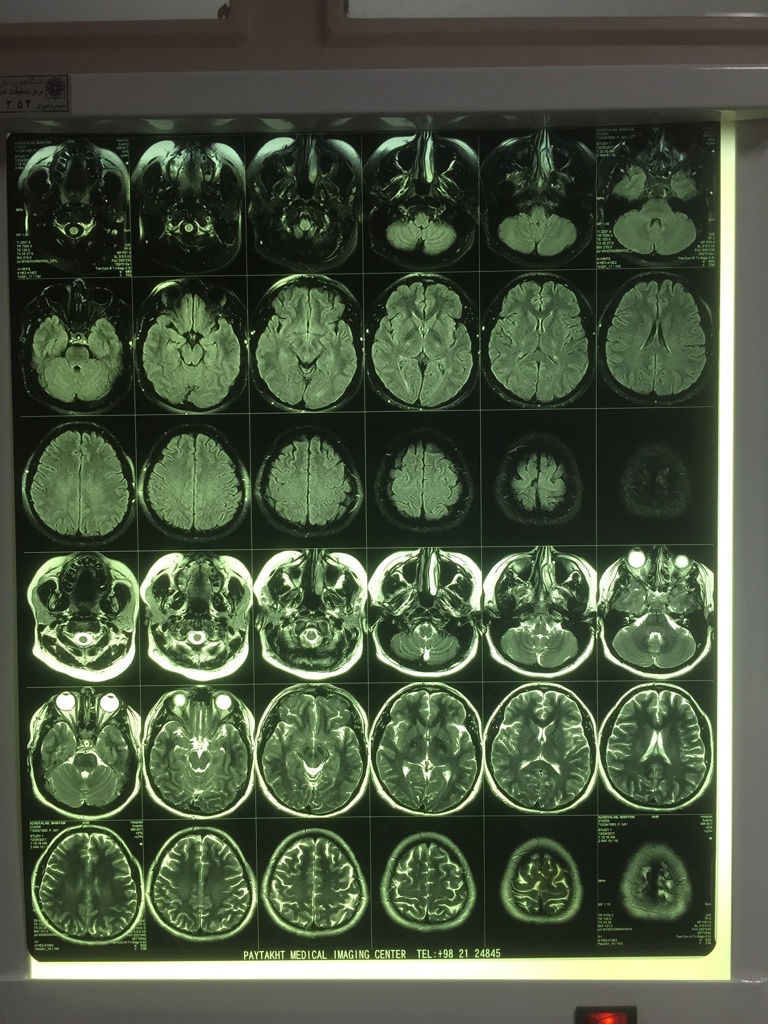